why  is  separation  from  the  world important?
Ephesians 4:17-19
So I tell you this, and insist on it in the Lord, that you must no longer live as the Gentiles do, in the futility of their thinking. They are darkened in their understanding and separated from the life of God because of the ignorance that is in them due to the hardening of their hearts. Having lost all sensitivity, they have given themselves over to sensuality so as to indulge in every kind of impurity, with a continual lust for more.
Ephesians 4:20-24
You, however, did not come to know Christ that way. Surely you heard of him and were taught in him in accordance with the truth that is in Jesus. You were taught, with regard to your former way of life, to put off your old self, which is being corrupted by its deceitful desires; to be made new in the attitude of your minds; and to put on the new self, created to be like God in true righteousness and holiness.
Why is separation
from the world so important?

You are in Christ - a new creature!
I. What the World Really Looks Like from God’s Perspective. - v17-19
I.  What the World Really Looks Likefrom God’s Perspective.
A. The world’s understanding is darkened.
So I tell you this, and insist on it in the Lord, that you must no longer live as the Gentiles do, in the futility of their thinking. They are darkened in their understanding and separated from the life of God because of the ignorance that is in them due to the hardening of their hearts. - v17-18
I.  What the World Really Looks Likefrom God’s Perspective.
A. The world’s understanding is darkened.
So I tell you this, and insist on it in the Lord, that you must no longer live as the Gentiles do, in the futility of their thinking. They are darkened in their understanding and separated from the life of God because of the ignorance that is in them due to the hardening of their hearts. - v17-18
	1. “The futility of their thinking” = their 	brains were empty!
I.  What the World Really Looks Likefrom God’s Perspective.
A. The world’s understanding is darkened.
	2.  The Lord Jesus wants you to
. . . seek first his kingdom and his righteousness, and all these things will be given to you as well. - Matthew 6:33
I.  What the World Really Looks Likefrom God’s Perspective.
B. The world’s lives are separated from the life of God.
So I tell you this, and insist on it in the Lord, that you must no longer live as the Gentiles do, in the futility of their thinking. They are darkened in their understanding and separated from the life of God because of the ignorance that is in them due to the hardening of their hearts. - v17-18
I.  What the World Really Looks Likefrom God’s Perspective.
B. The world’s lives are separated from the life of God.
So I tell you this, and insist on it in the Lord, that you must no longer live as the Gentiles do, in the futility of their thinking. They are darkened in their understanding and separated from the life of God because of the ignorance that is in them due to the hardening of their hearts. - v17-18
	1. Do you have a willful 	ignorance?
I.  What the World Really Looks Likefrom God’s Perspective.
B. The world’s lives are separated from the life of God.
	2.  Do you hesitate to surrender to 	Him because you are ashamed 	of your past?
John 3:19-20 - This is the verdict: Light has come into the world, but men loved darkness instead of light because their deeds were evil.
I.  What the World Really Looks Likefrom God’s Perspective.
B. The world’s lives are separated from the life of God.
So I tell you this, and insist on it in the Lord, that you must no longer live as the Gentiles do, in the futility of their thinking. They are darkened in their understanding and separated from the life of God because of the ignorance that is in them due to the hardening of their hearts. - v17-18
	3.  Do you have a hardening of 	your heart?
I.  What the World Really Looks Likefrom God’s Perspective.
C. The world’s consciences have lost all sensitivity.
Having lost all sensitivity, they have given themselves over to sensuality so as to indulge in every kind of impurity, with a continual lust for more. - v19
I.  What the World Really Looks Likefrom God’s Perspective.
C. The world’s consciences have lost all sensitivity.
Having lost all sensitivity, they have given themselves over to sensuality so as to indulge in every kind of impurity, with a continual lust for more. - v19
	1.  Sensitivity * = cease to feel 	pain for, callous, petrified.
* ἀπαλγέω
I.  What the World Really Looks Likefrom God’s Perspective.
C. The world’s consciences have lost all sensitivity.
Having lost all sensitivity, they have given themselves over to sensuality so as to indulge in every kind of impurity, with a continual lust for more. - v19
	2.  Like the
		Petrified Forest!
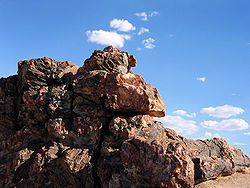 I.  What the World Really Looks Likefrom God’s Perspective.
D. The world has given itself over to sensuality.
Having lost all sensitivity, they have given themselves over to sensuality so as to indulge in every kind of impurity, with a continual lust for more. - v19
I.  What the World Really Looks Likefrom God’s Perspective.
D. The world has given itself over to sensuality.
	1.  What is the Law of Sin?
Romans 7:14-15 - We know that the law is spiritual; but I am unspiritual, sold as a slave to sin. I do not understand what I do. For what I want to do I do not do, but what I hate I do.
I.  What the World Really Looks Likefrom God’s Perspective.
D. The world has given itself over to sensuality.
	1.  What is the Law of Sin?
Romans 7:14-15 - We know that the law is spiritual; but I am unspiritual, sold as a slave to sin. I do not understand what I do. For what I want to do I do not do, but what I hate I do. 
		a.  Demonstrated in drug addiction.
I.  What the World Really Looks Likefrom God’s Perspective.
D. The world has given itself over to sensuality.
	1.  What is the Law of Sin?
Romans 7:14-15 - We know that the law is spiritual; but I am unspiritual, sold as a slave to sin. I do not understand what I do. For what I want to do I do not do, but what I hate I do. 
		b.  Demonstrated in alcoholism.
I.  What the World Really Looks Like from God’s Perspective. – v17-19
II. God Expects His Redeemed Children to be Different. - v20-24
II.  God Expects His Redeemed Childrento be Different.
A.  Because you did not come to know Christ that way.
You, however, did not come to know Christ that way. - v20
II.  God Expects His Redeemed Childrento be Different.
A.  Because you did not come to know Christ that way.
	1. The way of the world is 	opposed to the ways of God.
II.  God Expects His Redeemed Childrento be Different.
1. The way of the world is 	opposed to the way of God.
		a.  In the Lord we have respect 		for human life.
II.  God Expects His Redeemed Childrento be Different.
1. The way of the world is 	opposed to the way of God.
		b.  In the Lord we have respect 		for human dignity.
II.  God Expects His Redeemed Childrento be Different.
2. How did the Lord demonstrate 	His way?
II.  God Expects His Redeemed Childrento be Different.
2. How did the Lord demonstrate 	His way?
Philippians 2:5 - Your attitude should be the same as that of Christ Jesus.
II.  God Expects His Redeemed Childrento be Different.
B.  Because being in Him involves a change of conduct.
﻿ You were taught, with regard to your former way of life, to put off your old self, which is being corrupted by its deceitful desires; to be made new in the attitude of your minds; and to put on the new self, created to be like God in true righteousness and holiness. - v22-24
II.  God Expects His Redeemed Childrento be Different.
B.  Because being in Him involves a change of conduct.
. . . put off your old self, which is being corrupted by its deceitful desires . . . - v22
	1.  Your former way of life must 	be laid aside.
Romans 6:1-2 - Shall we go on sinning so that grace may increase? By no means! We died to sin; how can we live in it any longer?
II.  God Expects His Redeemed Childrento be Different.
B.  Because being in Him involves a change of conduct.
. . . and to put on the new self, created to be like God. - v24
	2.  Your new self must be put on.
Galatians 3:27 - all of you who were baptized into Christ have clothed yourselves with Christ.
II.  God Expects His Redeemed Childrento be Different.
B.  Because being in Him involves a change of conduct.
. . . and to put on the new self, created to be like God. - v24
	2.  Your new self must be put on.
Galatians 3:27 - all of you who were baptized into Christ have clothed yourselves with Christ.
Put on & clothe yourselves *
* ἐνδύω
II.  God Expects His Redeemed Childrento be Different.
B.  Because being in Him involves a change of conduct.
. . . and to put on the new self, created to be like God. - v24
	b.  How is this accomplished?
. . . to be made new in the attitude of your minds - v23
II.  God Expects His Redeemed Childrento be Different.
B.  Because being in Him involves a change of conduct.
. . . and to put on the new self, created to be like God. - v24
	b.  How is this accomplished?
. . . to be made new in the attitude of your minds - v23
Romans 12:2 - Do not conform any longer to the pattern of this world, but be transformed by the renewing of your mind.
It’s time to get with it!It’s the changed life that becomes the abundant life - not the life of the world!